High Polarization Photocathodes:Operational Experience at Jefferson LabMarcy L. Stutzman, P. Adderley, J. Clark, S. Covert, C.Hernandez-Garcia, J. Grames, J. Hansknecht, M. Poelker R. Suleiman
[Speaker Notes: Title Page Design 3]
Thomas Jefferson National Accelerator Facility
12 GeV electron accelerator for Nuclear Physics (DOE)
Mission: To understand the transition from hadronic (protons and neutrons) to partonic (quarks and gluons) physics.
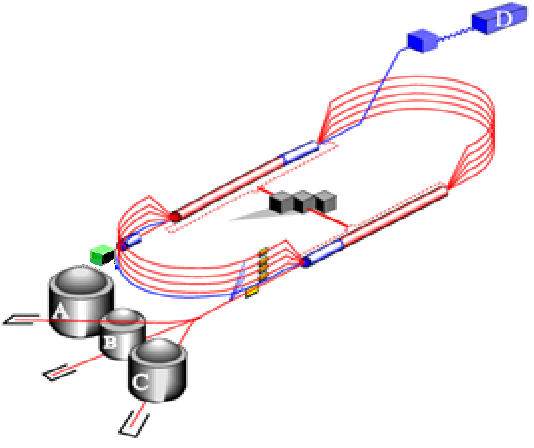 Polarized source
Electron beam, with polarization nearly 90% and current to 200 μA
Investigate spin dependent nuclear processes
7/8 mile racetrack design accelerator
4 experimental halls
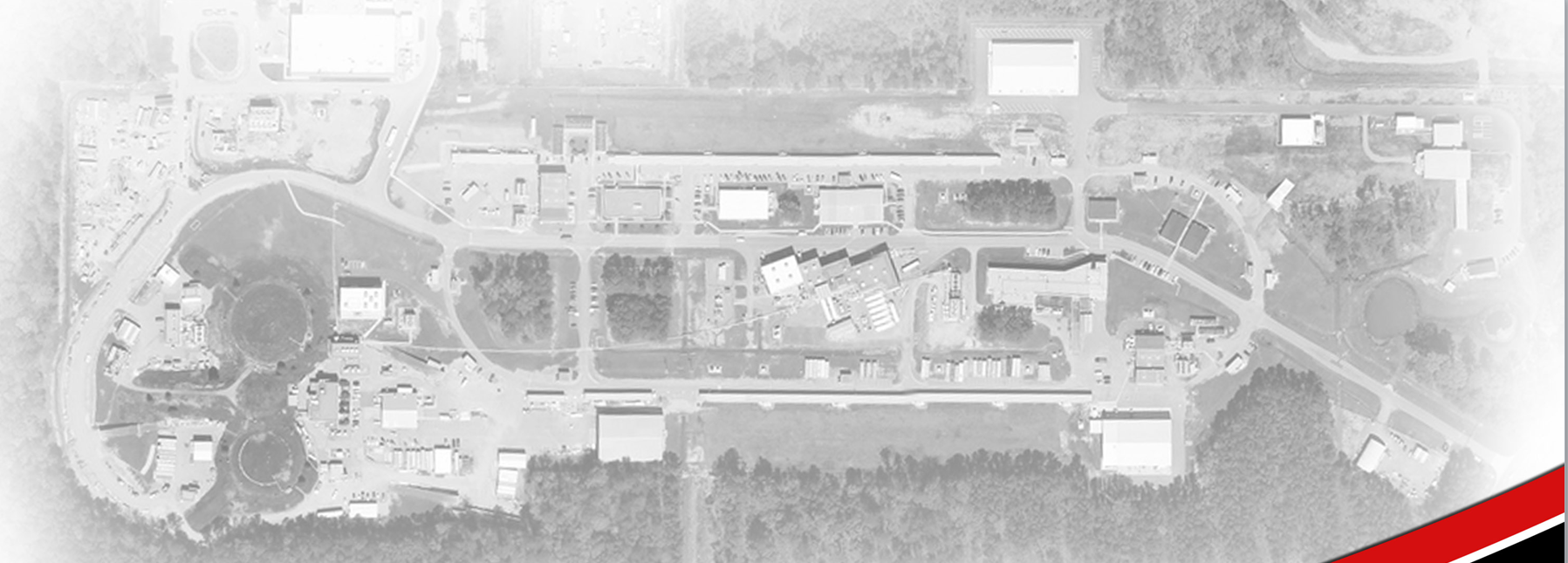 Source
Hall D
Hall A
Hall B
Hall C
Beam required at Jefferson Lab
Outline
Polarized source
Strained superlattice photocathode
Ion bombardment
Polarization issues
Surface charge limit
Lifetime enhancement
Laser position, size
Activation area
High voltage
Future directions, ongoing research
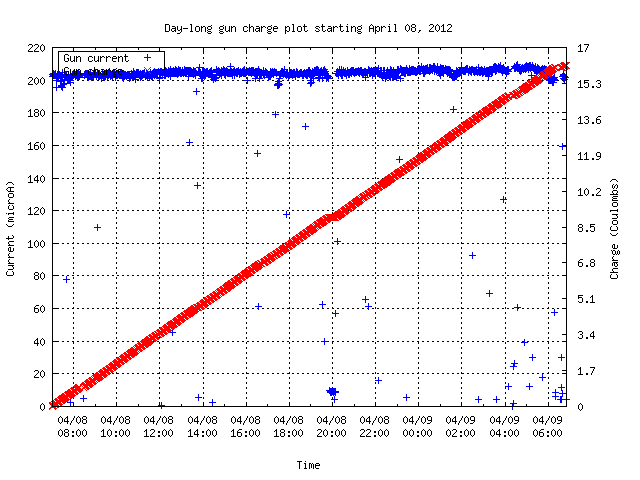 High polarization for 3 (4) experimental halls simultaneously
24/7 beam operation
Beam Current: 200 µA
Charge Delivered: 16 Coulombs polarized electrons
24 Hours
Photoemission Source
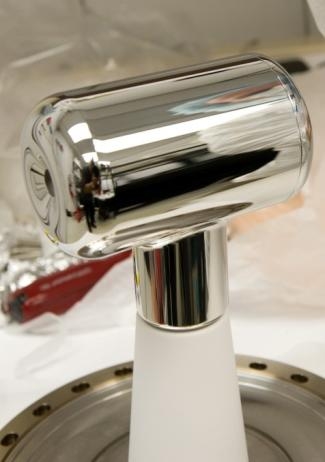 -130 kV DC (vs. RF) electrode bias
x-ray standard “inverted” insulator
Pumps with NEG modules and SEM style ion pump
Base pressure approaching XHV ≡ P < 1x10-10 Pa
400°C heat treatment to reduce outgassing rate
Commercial XHV gauge characterization to validate pressure measurement
-130kV
Field emission reduced through polishing, electrode design
“synchronous photoinjection” = illuminate only when beam is needed
High polarization strained superlattice GaAs/GaAsP photocathode
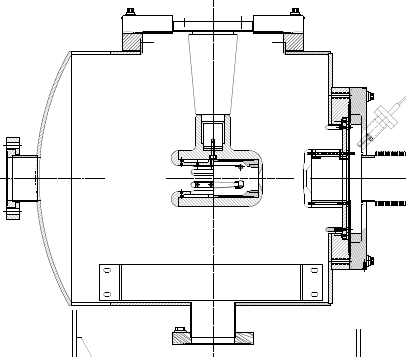 light in
electrons out
photocathode
Photoemission from GaAs
Bare GaAs surface
Large Work Function
Positive Electron Affinity (PEA)
Dipole layers of Cs +         	NF3 or Oxygen
Reduces Work Function
Negative Electron        Affinity (NEA)
PEA=4.07 eV
χNEA ~ 0.2 eV
Conduction
Band
Egap=1.4 eV
Valence
Band
GaAs
GaAs
Vacuum
Vacuum
Light
GaAs Spin Polarized Electron Source, D.T. Pierce, R.J. Celotta, G.-C. Wang, W.N. Unertl, A. Galejs, C.E. Kuyatt, and S.R. Mielczarek, Review of Scientific Instruments 51(4), 478 (1980).
Polarized electrons usingcircularly polarized light
Crystalline (bulk) GaAs
Circularly polarized light
780 nm ~ band gap
Helicity reversal: 1kHz
Maximum theoretical polarization: 50%
GaAs Spin Polarized Electron Source, D.T. Pierce, R.J. Celotta, G.-C. Wang, W.N. Unertl, A. Galejs, C.E. Kuyatt, and S.R. Mielczarek, Review of Scientific Instruments 51(4), 478 (1980).
Fiber-Based Drive Laser: telecom
780nm
Gain-switched seed
Frequency-doubler
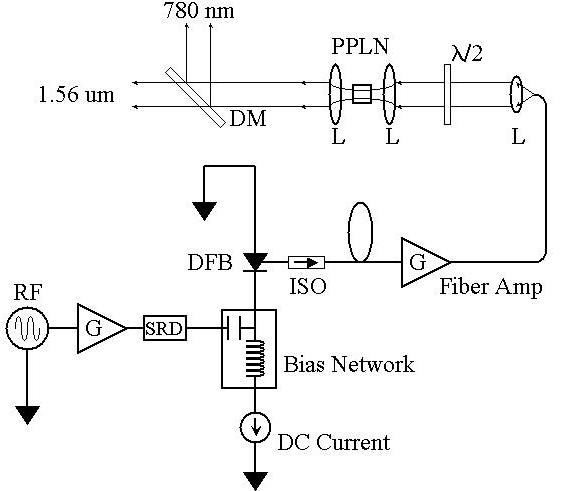 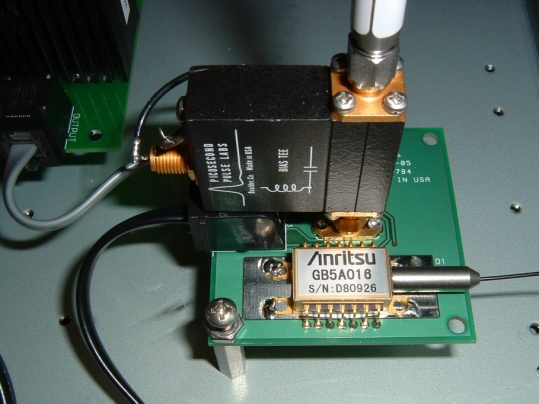 1560nm
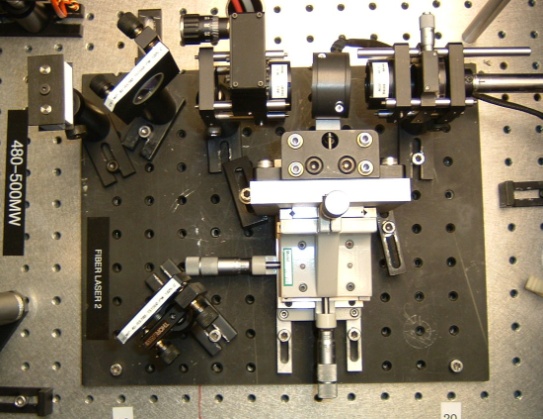 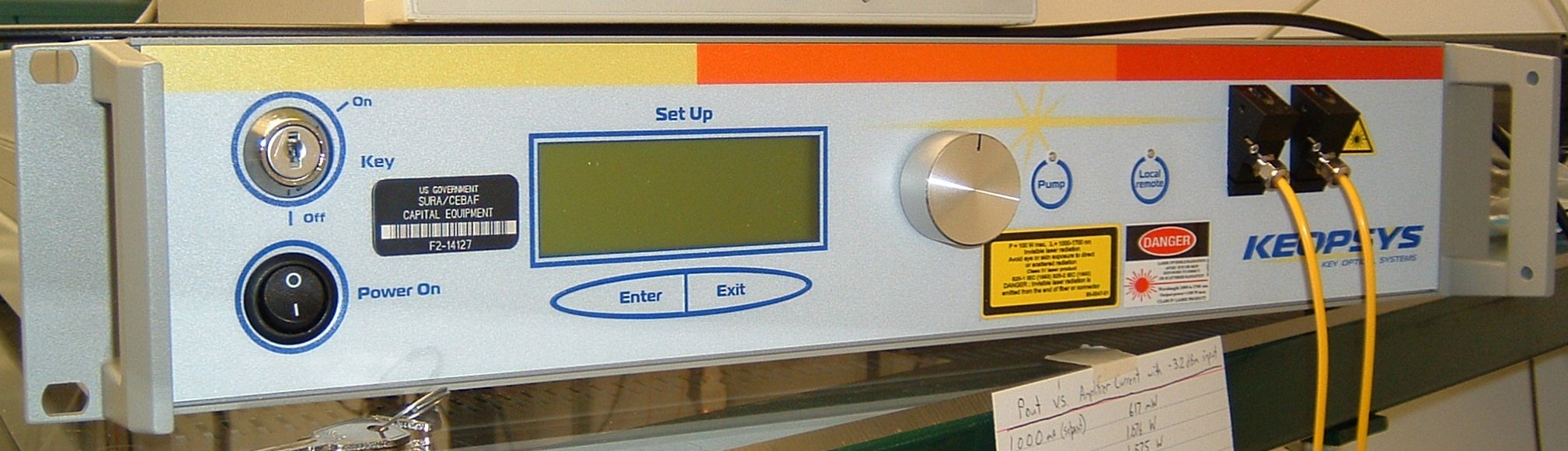 ErYb-doped fiber amplifier
Flip helicity of circularly polarized laser light
and electron polarization at 1 kHz
High P: Breaking GaAs Degeneracy
Split degeneracy of P3/2 : Introduce strain on GaAs crystal by growing it on substrate (GaAsP) with different lattice constant  

High polarization by circularly polarized laser excitation from 
		P3/2 to S1/2 : Egap < E < Egap+δ
mj = -1/2
+1/2
S1/2
σ+
σ-
Egap
P3/2
δ=20–50 
meV
mj = -3/2
+3/2
+1/2
-1/2
Bulk GaAs
Higher QE: Alternating layers of GaAs and GaAsP  
	Strained Superlattice GaAs
Max 100% theoretical polarization
Strained Superlattice QE and Polarization
+1/2
mj = -1/2
S1/2
Highest polarization at wavelength just over the band gap
Higher QE with shorter wavelengths
σ+
σ-
Egap
P3/2
δ=20–50 
meV
mj = -3/2
+3/2
+1/2
-1/2
J.L. McCarter, … M.L. Stutzman et al., NIMA 618 (2010) 30.
GaAs Photocathode Evolution
Strained GaAs: 
GaAs on GaAsP
Superlattice GaAs: 
Layers of GaAs on GaAsP
Bulk GaAs
GaAs
100 nm
14 Layers
100 nm
GaAsP
0.36
2 μm
625 μm
GaAs
350 μm
350 μm
QE ~ 0.2%, 1 μA/mW
Pol ~ 75% @ 850 nm
QE ~ 20%, 120 μA/mW
Unpolarized @ 532 nm

QE ~ 5%, 30 μA/mW
Pol ~ 35% @ 780 nm
No strain relaxation
QE ~ 1%, 6 μA/mW
Pol ~ 85% @ 780 nm (1.59 eV)
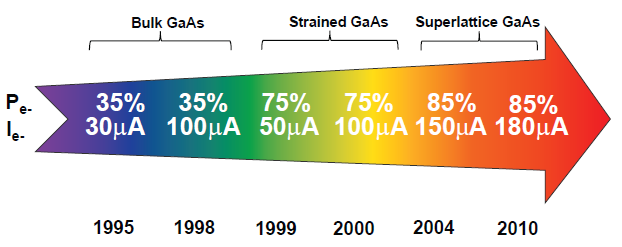 Timeline of Polarized Source at CEBAF
GaAs
GaAsP
0.36
GaAs
High Polarization Photocathode
DOE Small Business Innovation Research (SBIR) partner (SLAC, JLab)
Grows high polarization photocathodes
GaAs/GaAsP, boron doped, gas phase MBE
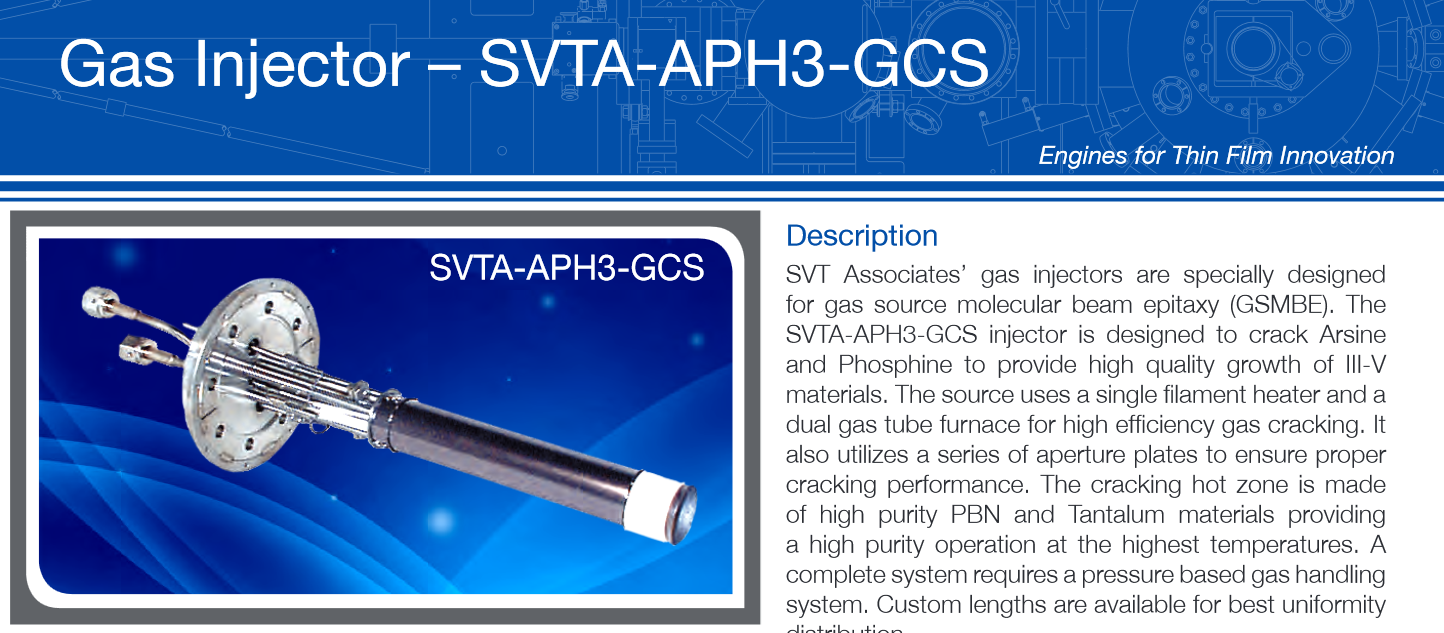 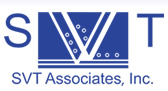 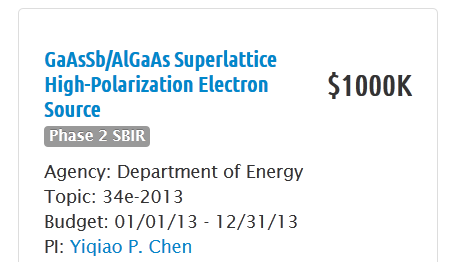 Ongoing research for higher polarization or more robust photocathode materials
Operational Lifetime Limitations
Any gas in chamber can be ionized by electron beam, accelerated back toward the photocathode and 
limit photocathode operational lifetime

Static vacuum approaching 1x10-10 Pa
Baked, leak free, all metal vacuum systems
Residual water vapor destroys surface chemistry
Hydrogen outgassing reduction
Extended 400°C heat treatment of chamber 
Elimination of thick flanges
Pump with NEG (non-evaporable getter) and ion pumps
Dynamic vacuum issues
Eliminate field emission from electrodes
Eliminate beam halo, scraping
Ion Bombardment
Photocathode Lifetime
Ion bombardment – with characteristic QE “trench” from laser spot to electrostatic center of photocathode – damages NEA of GaAs

High energy ions are focused to electrostatic center: create QE “hole” 
Don’t run beam from electrostatic center.

QE can be restored, but takes about 8 hours to heat and reactivate
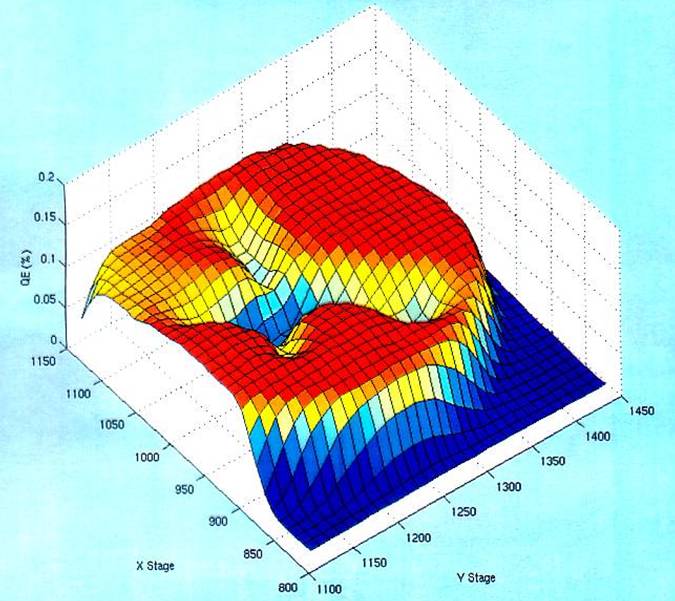 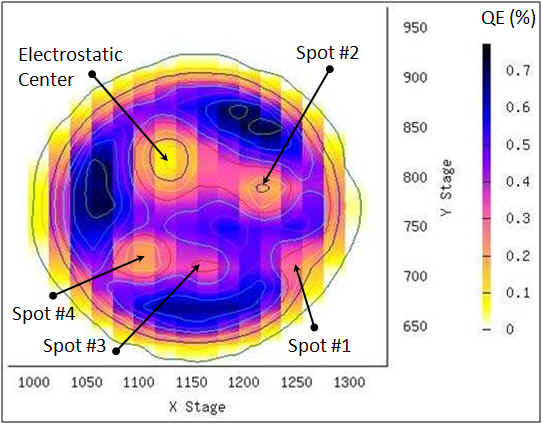 Photocathode “QE scan”
Active area = 5 mm
Laser size = 0.35 mm
What causes photocathode damage?
Off-axis implantation: SIMS analysis
Unused sample
Used sample
,
Electrostatic center implantation: SIMS
V. Shutthanandan, …, M.L. Stutzman, et al., Surface science analysis of GaAs photocathodes following sustained electron beam delivery, PRSTAB 15  063501 (2012)
Liftout FIB / TEM analysis
Unused sample
Superlattice layers
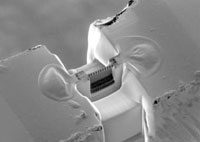 Focused Ion Beam used to mill cross sectional depth profile for TEM 
Au/Pd evaporated, Pt sputtered to protect surface (misalignment = shadows)
Uniform layers, no darkening
Fred Stevie NCSU, former AVS M-A chair
F.A.Steve et al., Surf. Interface Anal. 31, 345, (2001).
Liftout FIB / TEM analysis
Used sample
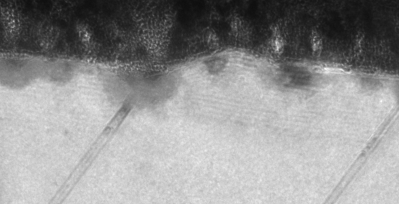 Superlattice 
layers
Implantation damage evident
Dislocations – strain relaxation during heat cycles? 
Why is implantation non-uniform?
Liftout FIB / TEM analysis
The residual gasses in the chamber are implanted
The implantation is non-uniform
Open questions
What species are most harmful? 
Damage evident, but polarization and QE are fully restored with heat cycle and re-activation – why?
Used sample
Beam Polarization at CEBAF
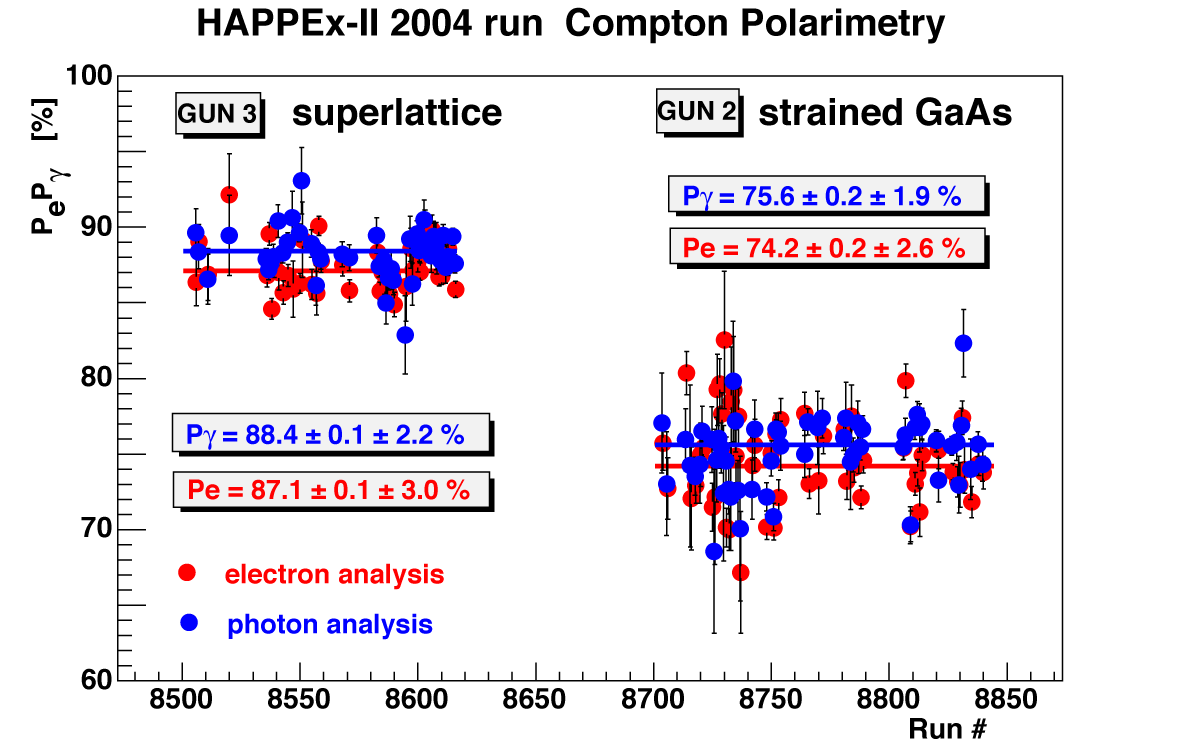 Variation in polarization: open questions
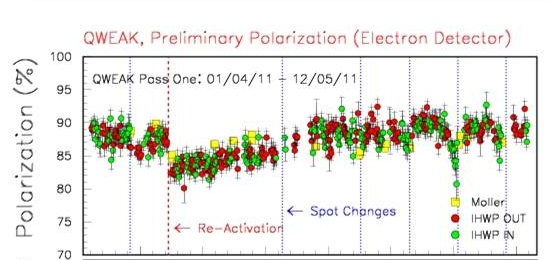 Why does heating/reacitivating the wafer cause polarization to decrease so significantly?
Why did polarization drop so significantly before the spot move?
Polarization variation?
Low QE:
Run constant current. Low QE requires more laser power (~ 500mW). 
Is the wafer heating, shifting the bandgap?
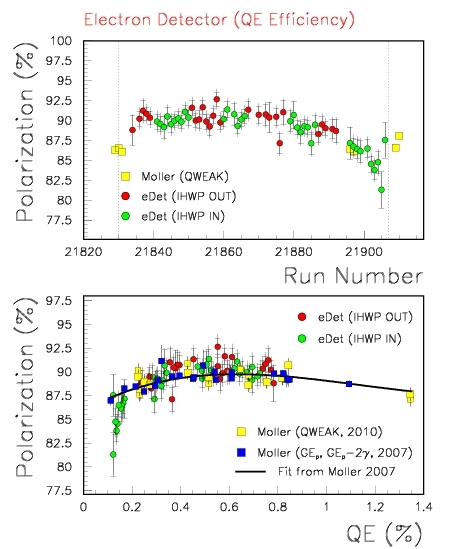 High QE: 
Do we have depolarization in the Band Bending Region while electrons move through surface chemicals?
Surface Charge Limit
Surface Charge Limit (or Surface Photovoltage Effect) affects cathode yield
Doubling of laser power doesn’t double electron beam current
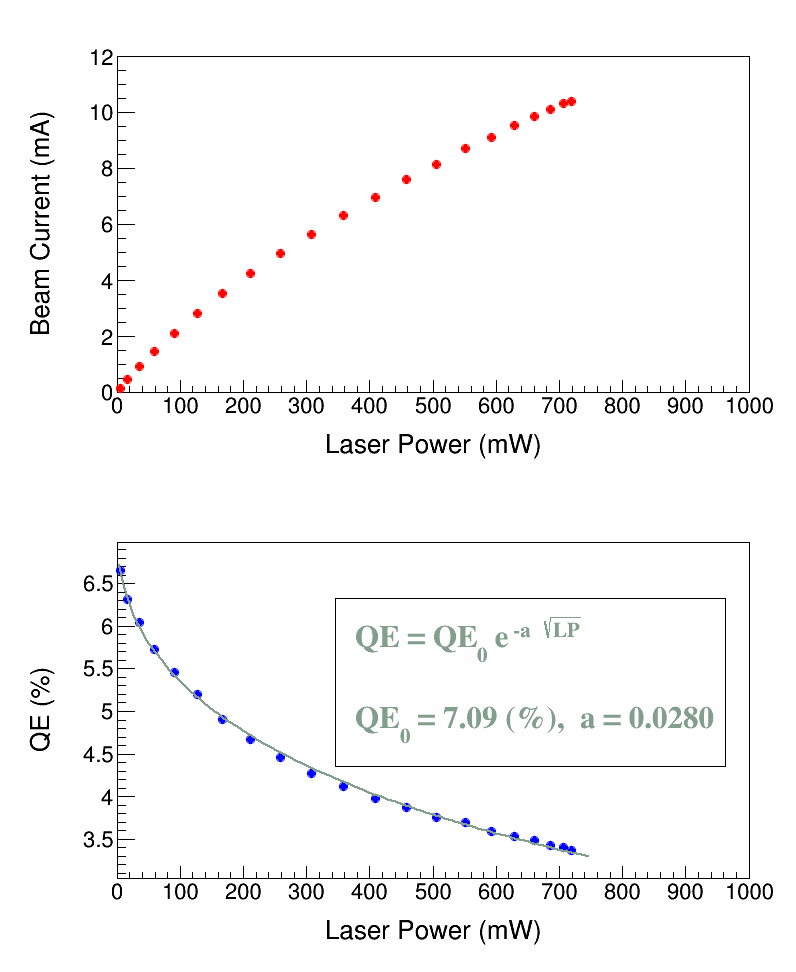 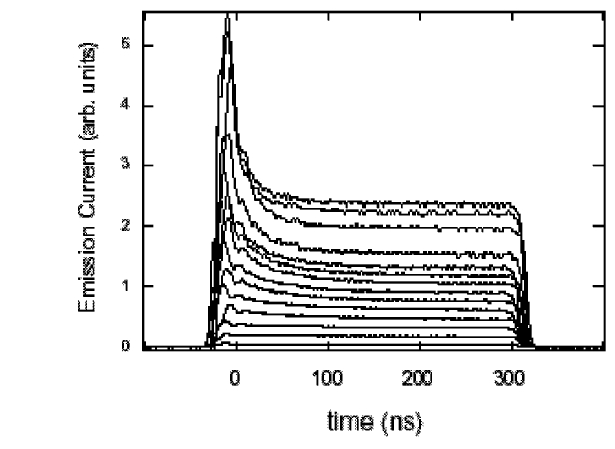 Bulk GaAs, 
532 nm, 
100 kV
SCL high bunch charge at SLAC 
Non-uniform emission during electron bunch
More pronounced at higher currents
JLab data
T.Maruyama et al., AIP Conf.Proc. 675 (2003).
[Speaker Notes: SCL data: 
https://logbooks/entry/1519971
https://logbooks/entry/1519969
https://logbooks/entry/1564645

Bulk GaAs Doping: Zn at 8 e+18 atoms/cm3]
Surface Charge Limit
Vacuum level increases with high current
Surface becomes less “Negative Electron Affinity”
Yield (quantum efficiency) drops
Egap
χNEA ~ 0.2 eV typical
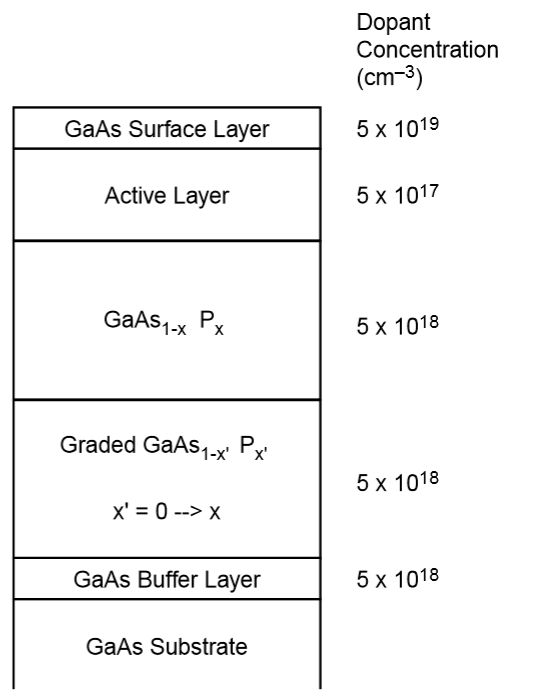 Mitigation to reduce SCL?
Heavily dope surface layer 
Increase gun voltage
Maruyama et al., Nucl. Instrum. Meth. A 492 (2002) 199.
[Speaker Notes: SCL data: 
https://logbooks/entry/1519971
https://logbooks/entry/1519969
https://logbooks/entry/1564645

Bulk GaAs Doping: Zn at 8 e+18 atoms/cm3]
Operational parameters to Prolong Photocathode Lifetime?
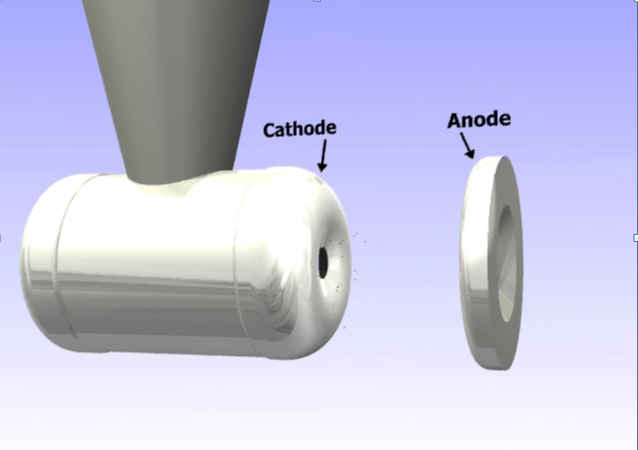 Laser spot position variation
Laser spot size variation
Activated area of photocathode
Gun voltage
“Charge and fluence lifetime measurements of a DC high voltage GaAs photogun at high average current.,” J. Grames, … M.L. Stutzman, et al., Phys. Rev. ST Accel. Beams 14, 043501 (2011)
Laser spot position vs. electrostatic center
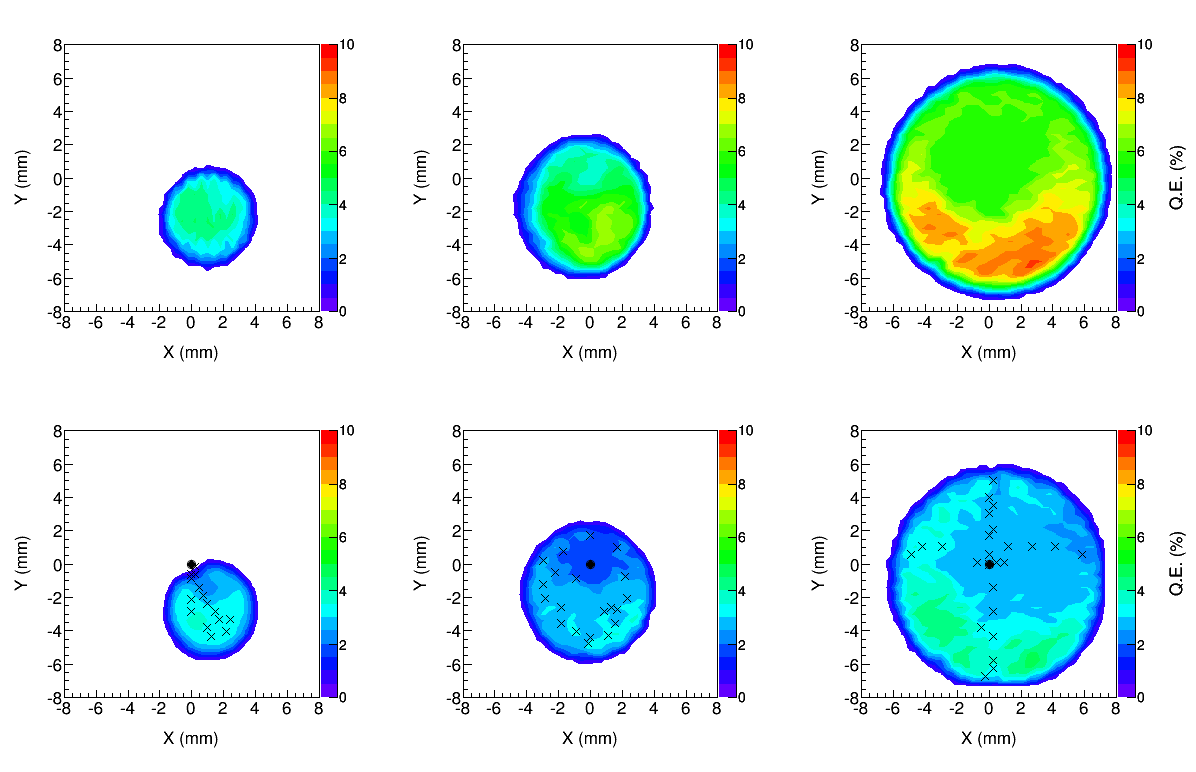 11 mm
7 mm
5 mm
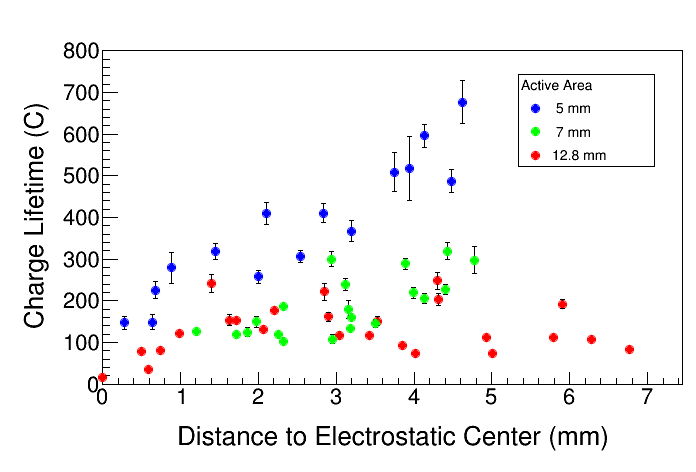 Use physical mask to limit area where Cs is deposited
Vary size of activated area
Vary laser position
Conclusions
Smaller active area better
Less stray beam
Lifetime bad at EC
[Speaker Notes: What is the source of the anode current? Photo-emission from active area by diffusion of light.]
Lifetime vs. Laser spot size
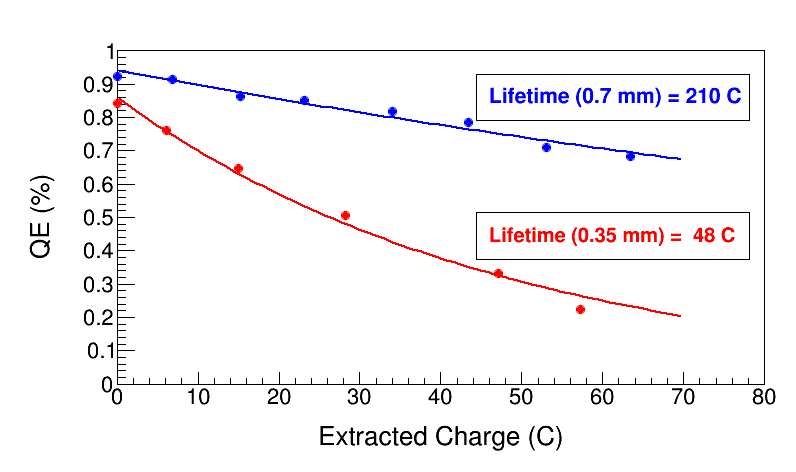 Enhanced Charge Lifetime for QWeak: Increase laser size from 0.35 mm to 0.7 mm (diameter)
[Speaker Notes: What is the new beam diameter at CEBAF? Joe is recalling 1.0 mm.

This POLOG entry:
https://logbooks/entry/1643854
says at least a factor of two.

 I will keep using 0.7 mm.]
Higher Gun Voltage to Improve Lifetime?
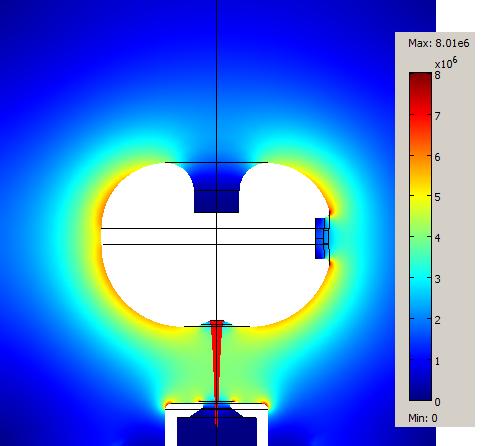 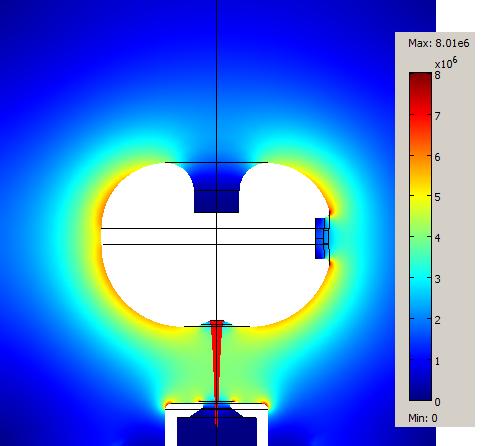 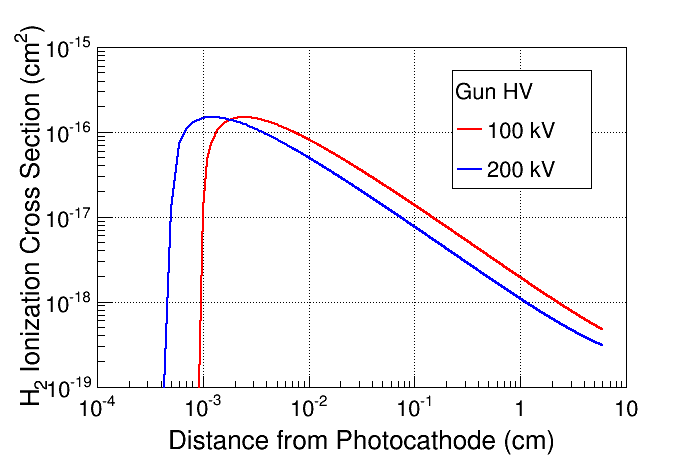 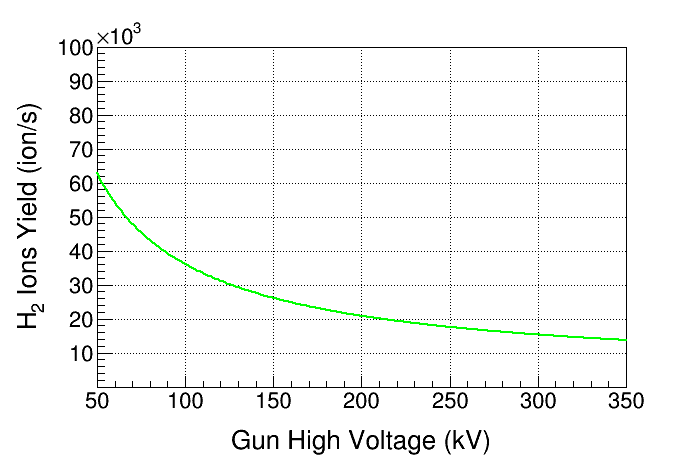 Issues at higher operational voltages
Better emittance, beam handling
Better lifetime???
Field emission 
	surface polishing of electrodes
	noble gas processing
Insulator breakdown, 
punch-through
At 200 kV, only 60% of ions are created compared to 100 kV
How to Prolong Photocathode Lifetime?
Larger Laser Size 
Distribute damage over larger area
Less effect from surface charge limit 

Laser Position on Photocathode and Active Area
Run the laser farther from the electrostatic center

Higher Gun Voltage
Ionization cross section for residual gas peaks around 150eV 
Higher gun voltage reduces volume in which max ionization occurs 
Better beam profile and less potential beam scraping
Field emission and HV insulator problems
“Charge and fluence lifetime measurements of a DC high voltage GaAs photogun at high average current.,” J. Grames, … M.L. Stutzman, et al., Phys. Rev. ST Accel. Beams 14, 043501 (2011)
Open issues
Ongoing research
Better GaAs based photocathodes? 
Longer lifetime
Higher polarization
SBIR partnership with SVT Associates
Polarimeter improvments 
Vacuum research toward XHV
Other Photocathode materials? 
100% emission from half metals?
Novel emission processes (surface plasmon polaritons)
Can robust materials such as CsK2Sb emit polarized e-?
Collaborations with university partners (William and Mary)
Multialkali research program at JLab (Md. A. Mamun)
Insulator research and characterization 
Gas processing and surface finish studies to reduce field emission (M.BastaniNejad, Md. Mamun, E. Forman)
Higher gun voltage
Less Surface Charge Limit
Better emittance
Superconducting Radio Frequency (SRF) photoguns with GaAs photocathode?
High brightness for light source
High bunch charge
High polarization
Jefferson Lab SRF institute well suited for SRF and GaAs characterization, similations
Thank you for your attention
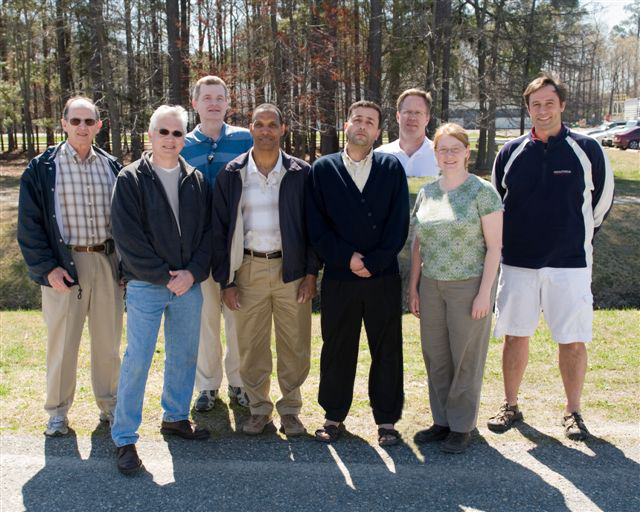 Acknowledgements
Jefferson Science Associates  U.S. DOE Contract 
No. DE-AC05-06OR23177
Recent Students: M.BastaniNejad, Md. A. Mamun, E. Forman, J.L.McCarter, K. Surles-Law,
(L-R)Jim Clark, Matt  Poelker, Steve  Covert, 
Phil Adderley, Riad Suleiman, John Hansknecht, 
Marcy Stutzman, Joe Grames, 
Not shown: Carlos Hernandez Garcia, Shukui Zhang, Don (Bubba) Bullard
backup
Electric Field Enhancement of QE
NEA of GaAs depends on Gun HV. QE increases with external Electric Field at GaAs surface, Es,
Where χ (~200 meV) is the zero-field NEA value (Physics Letters A 282, 309) and potential barrier lowering due to Electric Field (Schottky Effect) is
χ
Where εs (= 13.1) is GaAs relative permittivity.
Egap
δU(Es)
[Speaker Notes: Schottky Effect: Applied Physics Letters 23, 123, (1973).]
Space Charge Limit
Maximum current density that can be transported across cathode-anode
gap is (for an infinite charge plane):
[A/cm2]
Child’s Law (1D)
For electron emission from a finite circular spot on the cathode:
Child’s Law (2D) (PRL 87, 278301)
For CEBAF electron beam (499 MHz):
Short Bunch (PRL 98, 164802)
NEA Activation of GaAs
QE
“Activate” GaAs photocathode by applying about one mono-layer of Cesium and NF3 to very clean surface
NF3
Cs
0
Time
Cs
Cs
Cs
Cs
F
F
F
F
GaAs